Сказки К.И.Чуковского
Викторина
Недалеко от Москвы, в посёлке Переделкино, в небольшом доме много лет жил высокий седой человек, которого знали все дети страны. Это он придумал множество сказочных героев: Муху-Цокотуху, Бармалея, Мойдодыра. Звали этого замечательного человека 
  Корней  Иванович Чуковский.
Корней ИвановичЧуковский
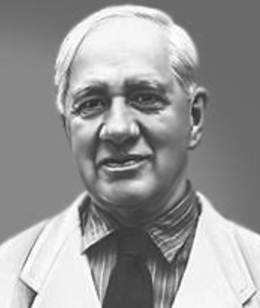 Он был всегда весёлым и жизнерадостным человеком. Даже родился 1 апреля. А 1 апреля день шуток, смеха и веселья . Это было в 1882 году.
1 апреля 2010г., если бы он был жив, ему исполнилось бы 128 лет.
Николай ВасильевичКорнейчуков
Корней Чуковский – это литературный псевдоним писателя. 
  Настоящее его имя – 
Николай Васильевич Корнейчуков.






Как же  Чуковский стал поэтом и сказочником ?
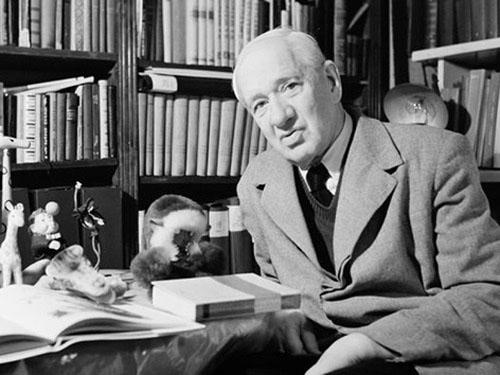 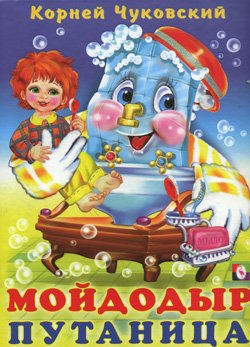 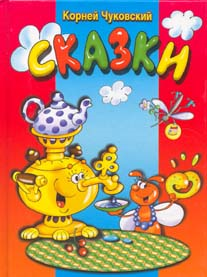 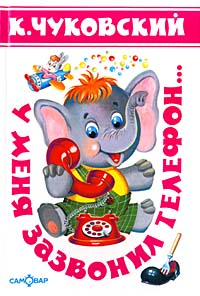 Сказочник
 Поэт
 Переводчик
 Критик
Первый тур
«Вспомни названия сказок»
Разминка
солнце»
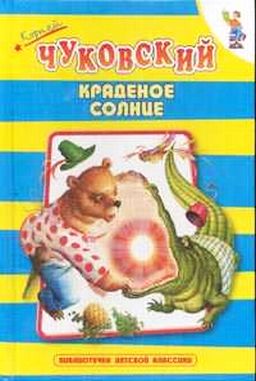 счастье»
«Краденое
полотенце»
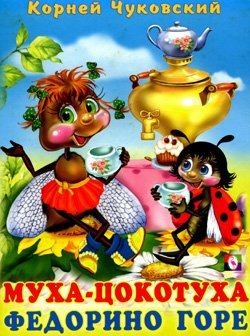 Горюха»
«Муха
Цокотуха»
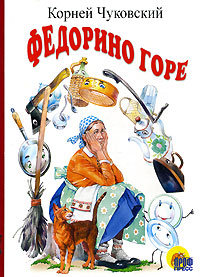 «Маринино
«Бабушкино
ГОРЕ»
«Федорино
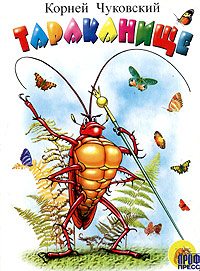 «Тараканище»
«Людоед»
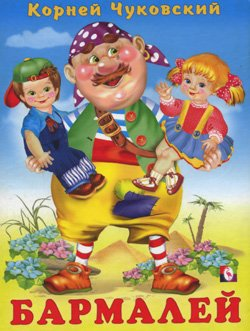 «Бармалей»
«Перепутаница»
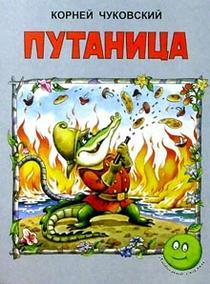 «Чудовище»
«Путаница»
Второй тур
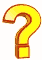 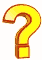 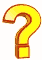 Блиц-опрос
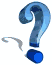 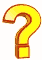 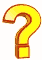 Третий тур
Кто это сказал?
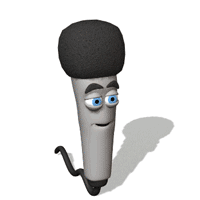 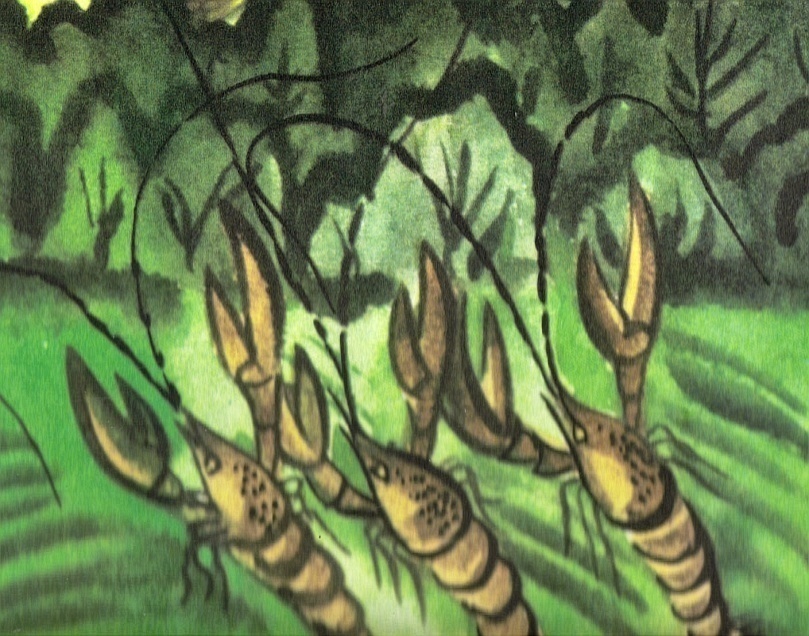 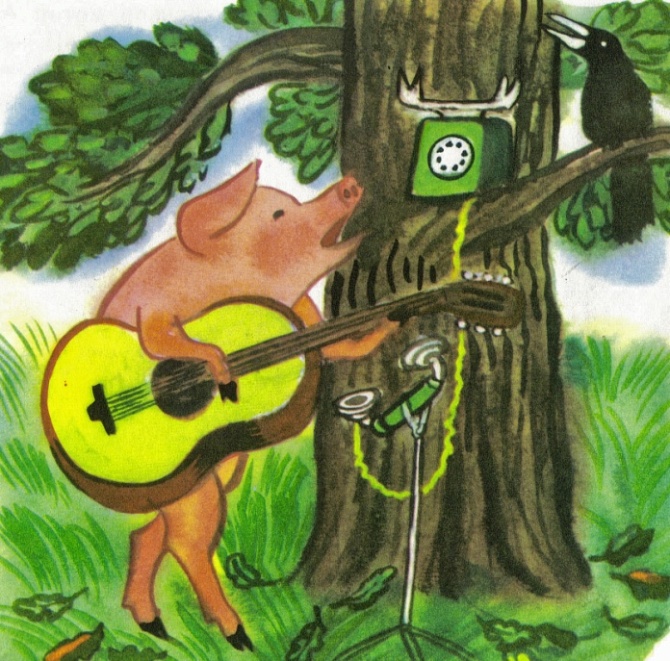 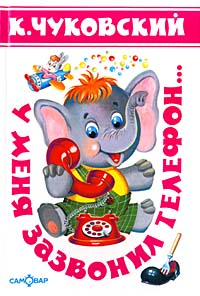 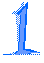 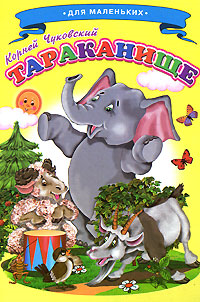 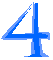 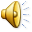 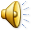 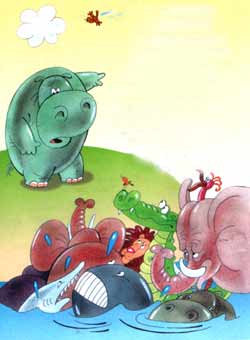 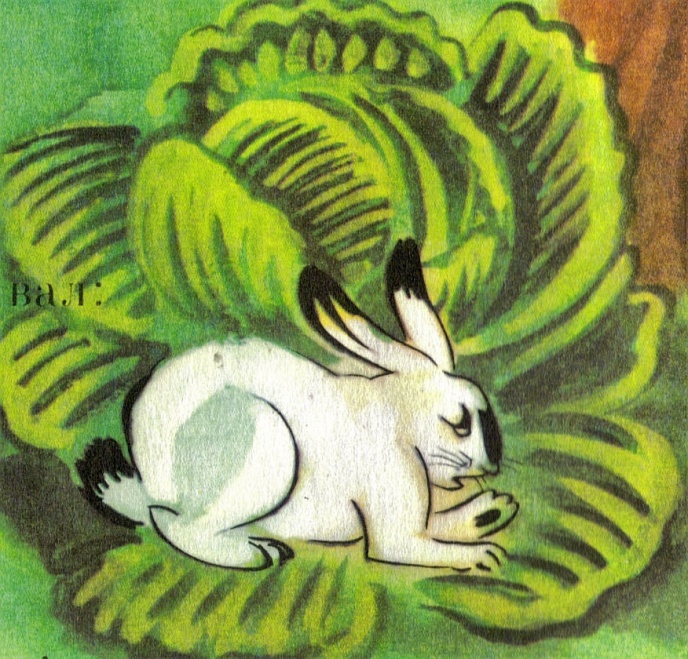 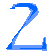 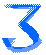 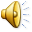 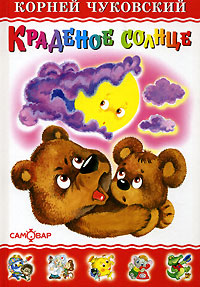 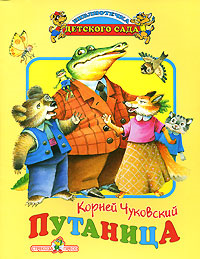 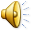 Четвёртый  тур
Угадай героя
по строчкам Чуковского!
О ком Чуковский написал такие строчки:
«Он в Африке ,он в Африке
    Под пальмою сидит
    И на море из Африки
    Без отдыха глядит:
    Не едет ли в кораблике
    Доктор Айболит? »
«Побежало по кустам,
 По берёзовым листам.»
«А она за мной, за мной
 По Садовой, по Сенной»
«Та –бежать
        И вприпрыжку 
        Под кровать»
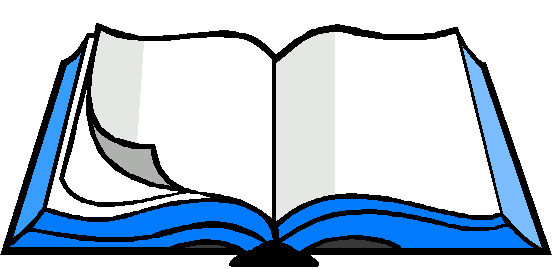 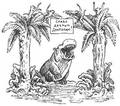 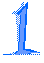 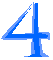 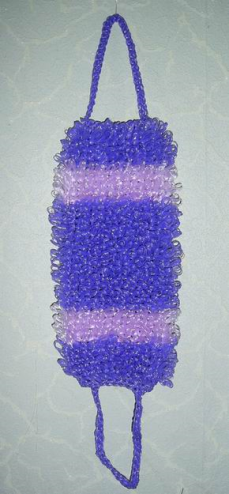 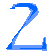 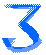 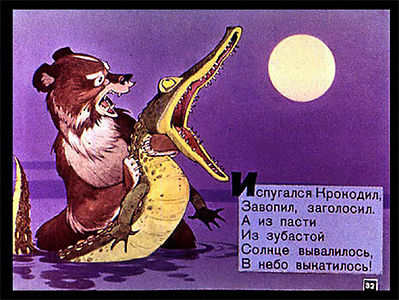 Пятый   тур
Чёрный ящик
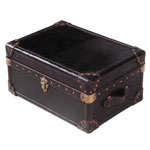 Шестой    тур
Слава герою!
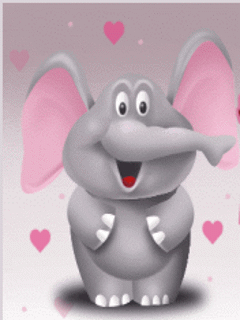 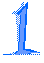 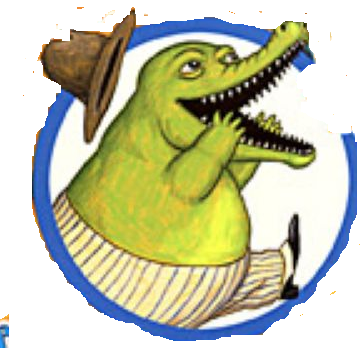 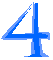 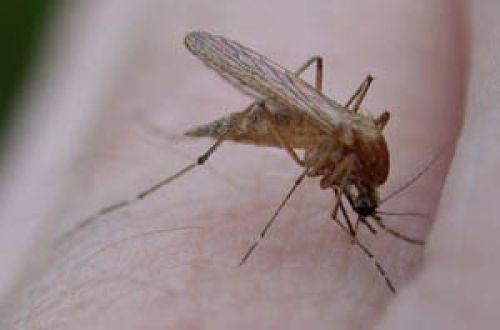 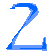 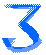 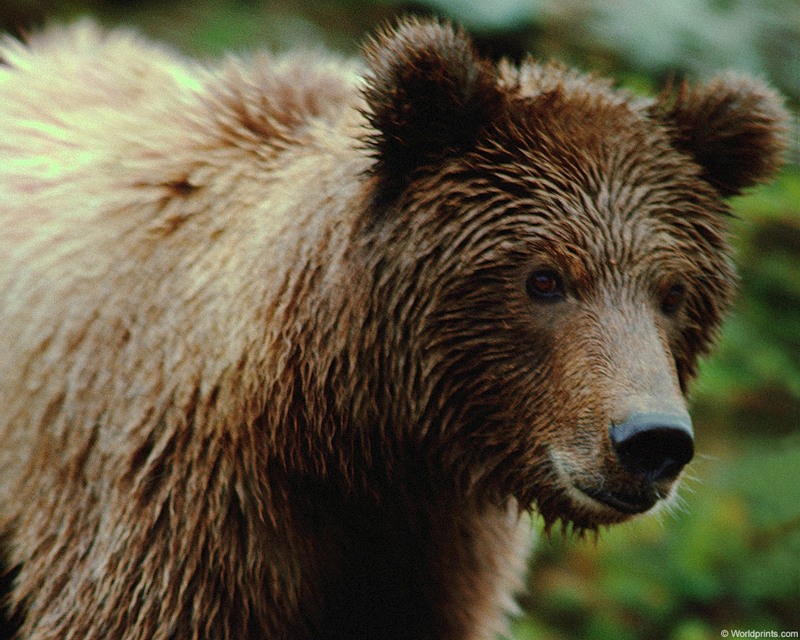 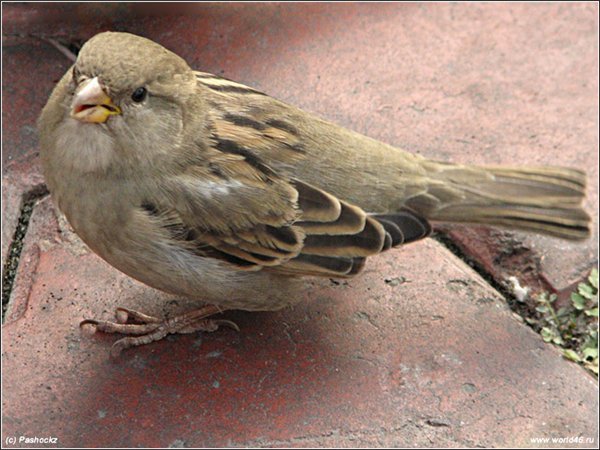 Седьмой     тур
Загадай загадку от Чуковского
Молодцы!
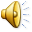 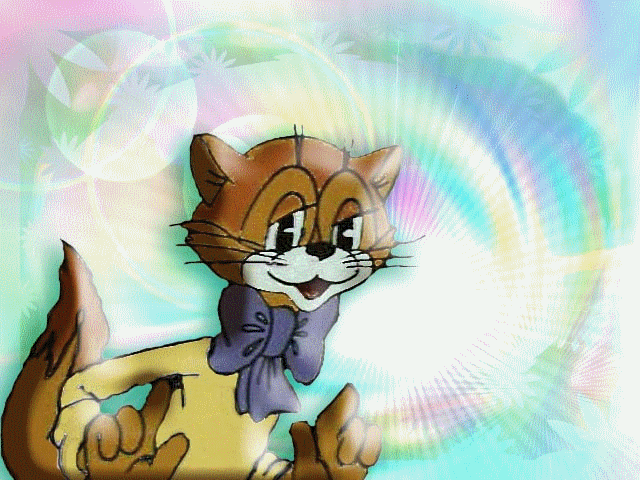